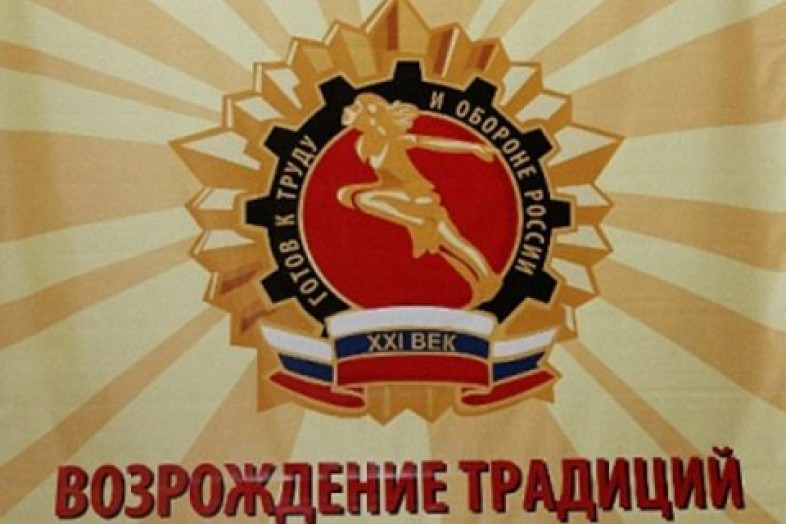 Что такое ГТО ?
Общероссийское движение «Готов к труду и обороне» -  программа физкультурной подготовки.
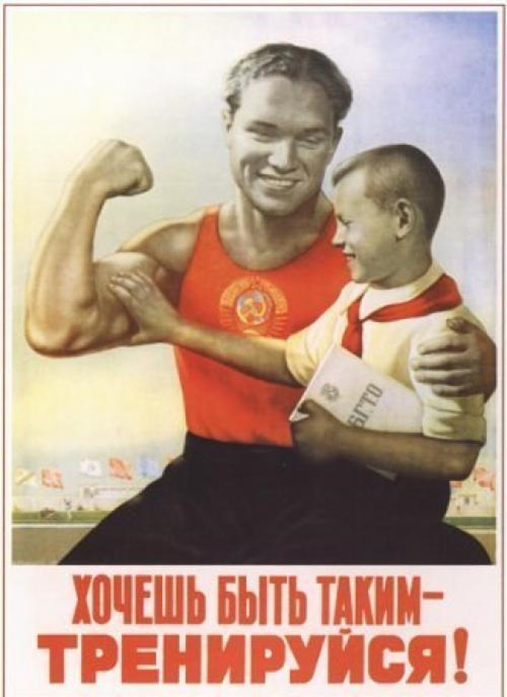 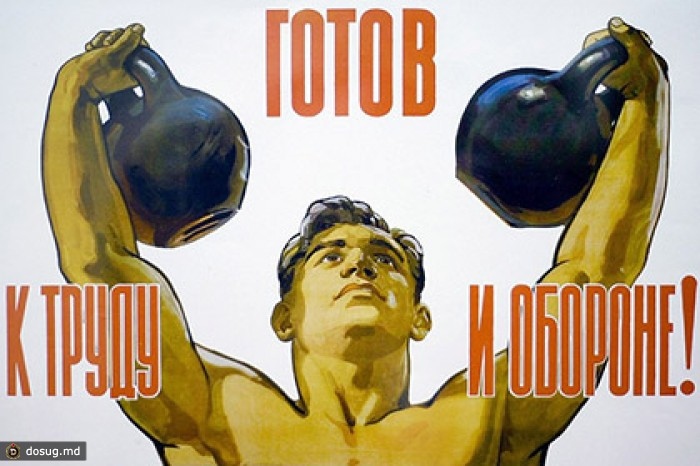 Из истории ГТО
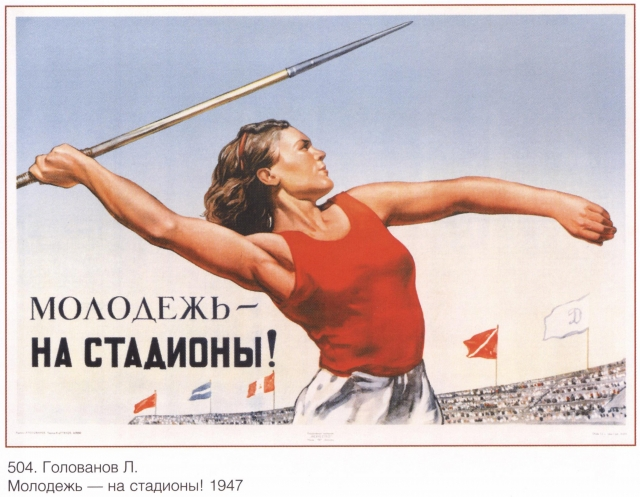 Существовала программа с 1931 по 1991 год.
Из истории ГТО
Охватывала население в возрасте от 10 до 60 лет.

Необходимо было сдать определенные нормативы по физической подготовке.

Сдавать нужно было такие виды упражнений, как бег, прыжки в длину и в высоту, плавание, метание мяча, лыжные гонки, подтягивание на перекладине, стрельба, велокросс, туристский поход и др.
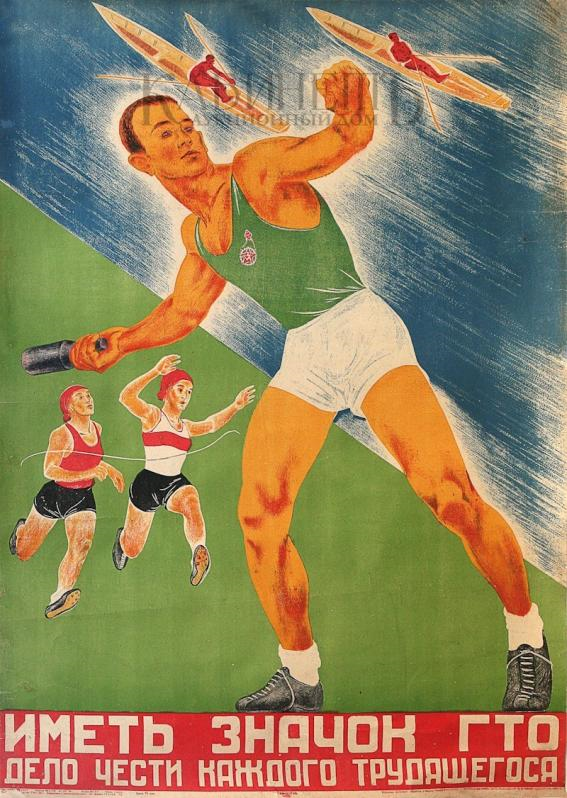 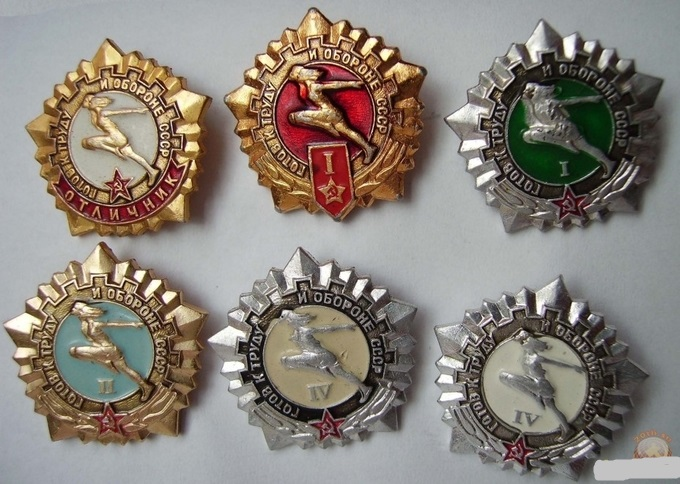 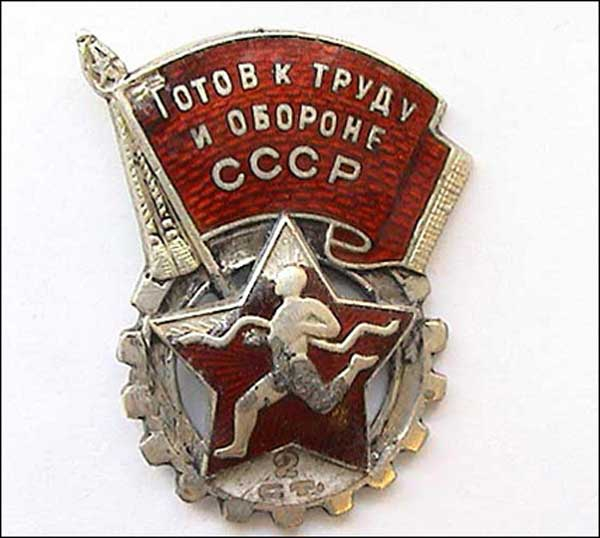 Сдача нормативов подтверждалась особыми значками. 
    В зависимости от уровня достижений сдающие нормативы каждой ступени награждались золотым или серебряным значком.
   Те, кто сдавал нормативы в течение нескольких лет, получали значок «Почётный значок ГТО».
1. Воссоздать систему ГТО в новом формате с современными нормативами, которые будут соответствовать уровню физического развития  ребёнка. 2. Вносить оценку уровня физической подготовки школьника в аттестат и учитывать её при поступлении в вузы.
Нормативные документы
Указ Президента Российской Федерации от 24 марта 2014 г. N 172 "О Всероссийском физкультурно-спортивном комплексе "Готов к труду и обороне" (ГТО)
Постановление Правительства РФ от 11.06.2014 N 540 (ред. от 30.12.2015) Об утверждении Положения о Всероссийском физкультурно-спортивном комплексе Готов к труду и обороне (ГТО)
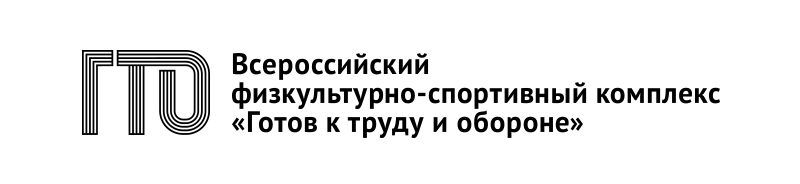 ГТО идёт в детский сад.
Зачем нужно ГТО в дошкольном возрасте?
Для развития координации движений сенситивным является старший дошкольный возраст. Именно в это время ребёнку следует приступать к занятиям гимнастикой, фигурным катанием, балетом и т.
Это период самого активного развития ребенка, в двигательном, так и в психическом развитии.
С точки зрения психологов, динамика физического развития неразрывно связана с психическим и умственным развитием
Цель Комплекса «Горжусь тобой, Отечество (ГТО)»: повышение эффективности использования возможностей физической культуры и спорта в укреплении здоровья, гармоничном и всестороннем развитии личности, воспитании патриотизма и гражданственности, улучшении качества жизни граждан Российской Федерации.
Задачи Комплекса:
увеличение числа граждан, систематически занимающихся физической культурой и спортом; 
повышение уровня физической подготовленности, продолжительности жизни граждан; 
 формирование у населения осознанных потребностей в систематических занятиях физической культурой и спортом, физическом самосовершенствовании, ведении здорового образа жизни; 
 повышение общего уровня знаний населения о средствах, методах и формах организации самостоятельных занятий, в том числе с использованием современных информационных технологий; 
 модернизация системы физического воспитания и системы развития массового, детско-юношеского, школьного и студенческого спорта в образовательных организациях, в том числе путем увеличения количества спортивных клубов
Структура комплекса ГТО
первая ступень - от 6 до 8 лет; 
вторая ступень - от 9 до 10 лет; 
третья ступень - от 11 до 12 лет; 
четвертая ступень - от 13 до 15 лет; 
пятая ступень - от 16 до 17 лет; 
шестая ступень - от 18 до 29 лет; 
седьмая ступень - от 30 до 39 лет; 
восьмая ступень - от 40 до 49 лет; 
девятая ступень - от 50 до 59 лет; 
десятая ступень - от 60 до 69 лет; 
одиннадцатая ступень - от 70 лет и старше
Сдать ГТО совсем непросто, 
Ты ловким, сильным должен быть, 
Чтоб нормативы победить, 
Значок в итоге получить. 
Пройдя же все ступени вверх, 
Ты будешь верить в свой успех. 
И олимпийцем можешь стать, 
Медали, точно, получать. 
Вперёд, к победам, дошколёнок!
ОБЯЗАТЕЛЬНЫЕ ИСПЫТАНИЯ Челночный бег 3х10 м (сек.) или бег на 30 м. (сек.)
Подтягивание из виса лежа на низкой перекладине 90 см (кол-во раз)
Наклон вперед из положения стоя с прямыми ногами на полу
Смешанное передвижение (1 км)
ИСПЫТАНИЯ ПО ВЫБОРУ Метание теннисного мяча в цель 6м (кол-во попаданий)
Прыжок в длину с места толчком двумя ногами (см)
Поднимание туловища из положения лёжа на спине (кол-во раз)
Значки: бронзовый, серебряный, золотой. Чтобы их получить необходимо, выполнить нормы ГТО!!!
Детские сады должны стать фундаментом, на котором мы будем приобщать детей к здоровому образу жизни и спорту. Свои первые значки ГТО ребята должны получать именно в дошкольных образовательных учреждениях. Не должно быть проигравших. Дети — подражатели. Если один ребенок получит значок, то остальные также захотят его получить. И мы должны помогать им достичь желаемой цели.
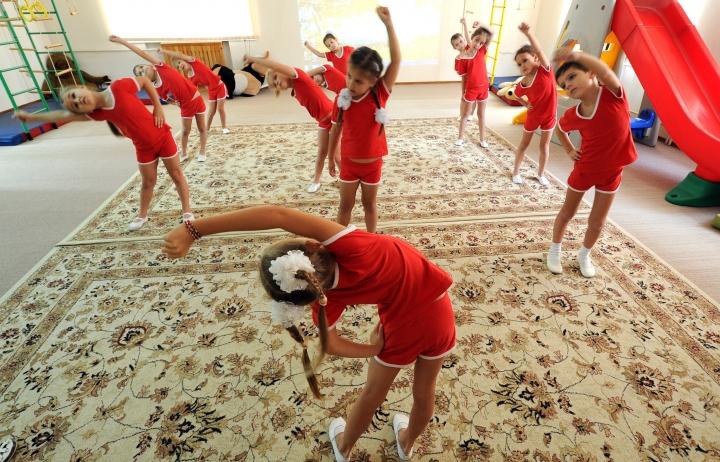